Órgano Interno de Control en el
Instituto Mexicano de la Radio

Área de Quejas y Responsabilidades
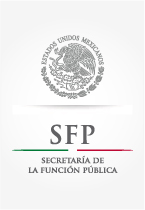 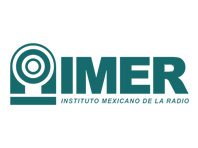 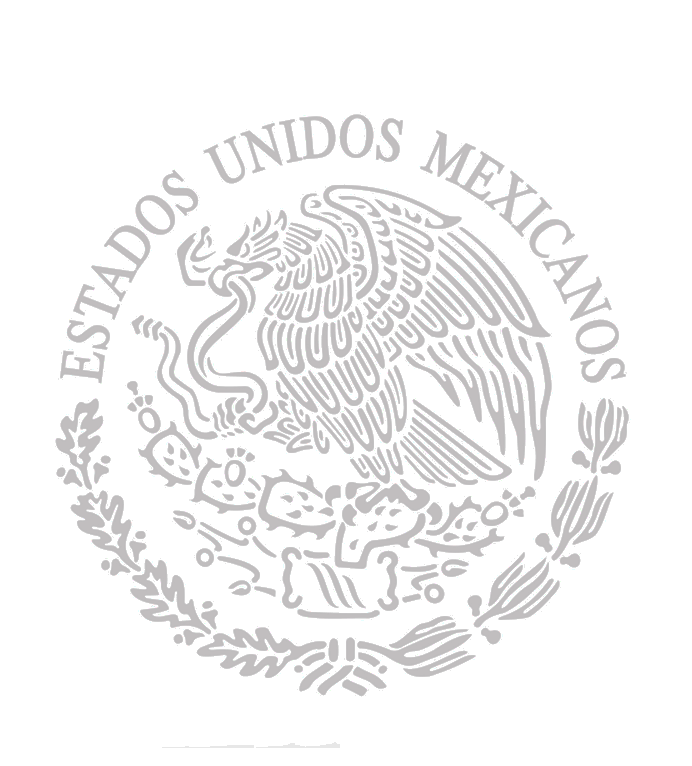 Marco General de la Ley Federal de Responsabilidades Administrativas de los Servidores Públicos
Lic. Ezequiel Ramírez Gómez
Titular del Área de Responsabilidades y Quejas 
del Órgano Interno de Control en el IMER
“2014, Año de Octavio Paz”
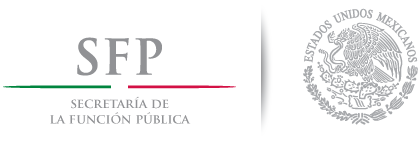 La Actividad del Estado
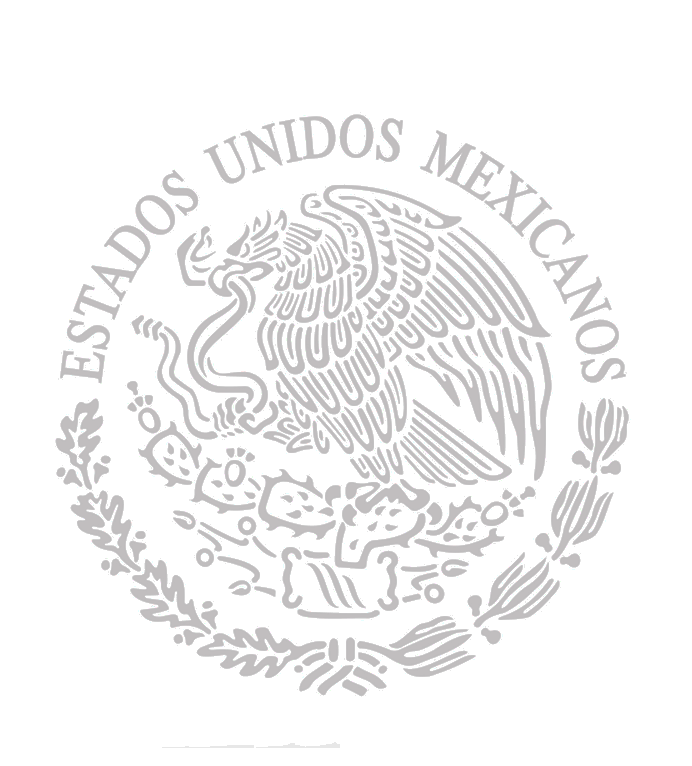 El Estado es una comunidad organizada en un territorio definido, mediante un orden jurídico servido por un cuerpo de funcionarios y definido y garantizado por un poder jurídico, autónomo y centralizado que tiende a realizar el bien común, en el ámbito de esa comunidad.
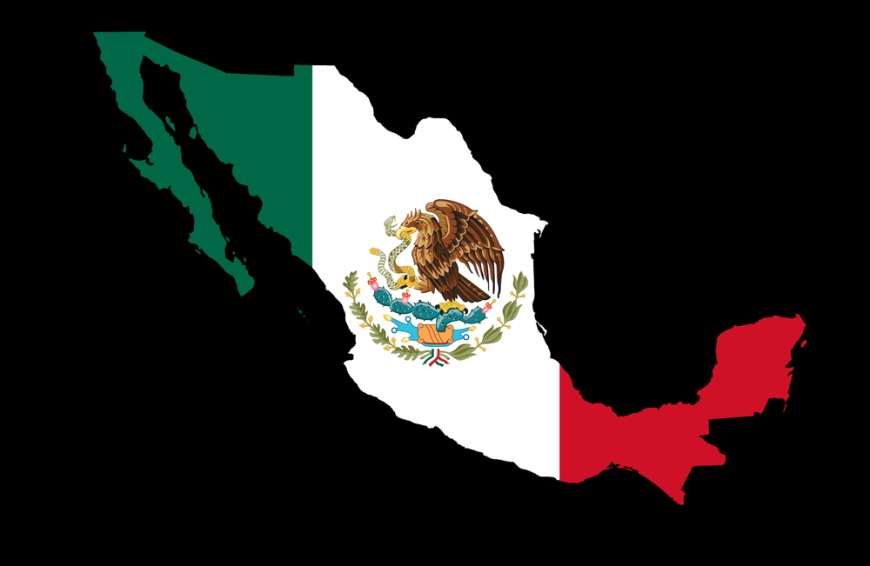 “2013, Año de la Lealtad Institucional y Centenario del Ejército Mexicano”
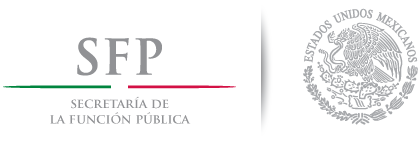 El Servicio Público
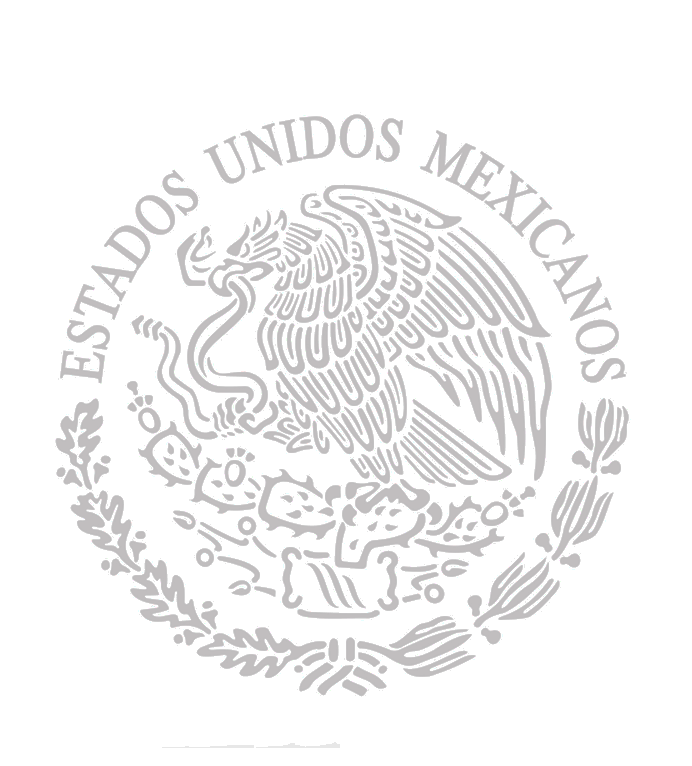 Es una actividad técnica encaminada a satisfacer necesidades colectivas básicas o fundamentales, mediante prestaciones individuales sujetas a un régimen de Derecho Público, que determina los principios de: regularidad, uniformidad, educación e igualdad.
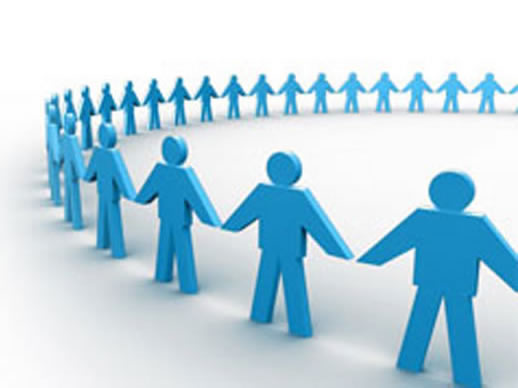 “2013, Año de la Lealtad Institucional y Centenario del Ejército Mexicano”
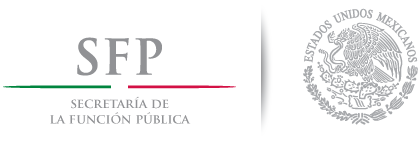 La Función Pública
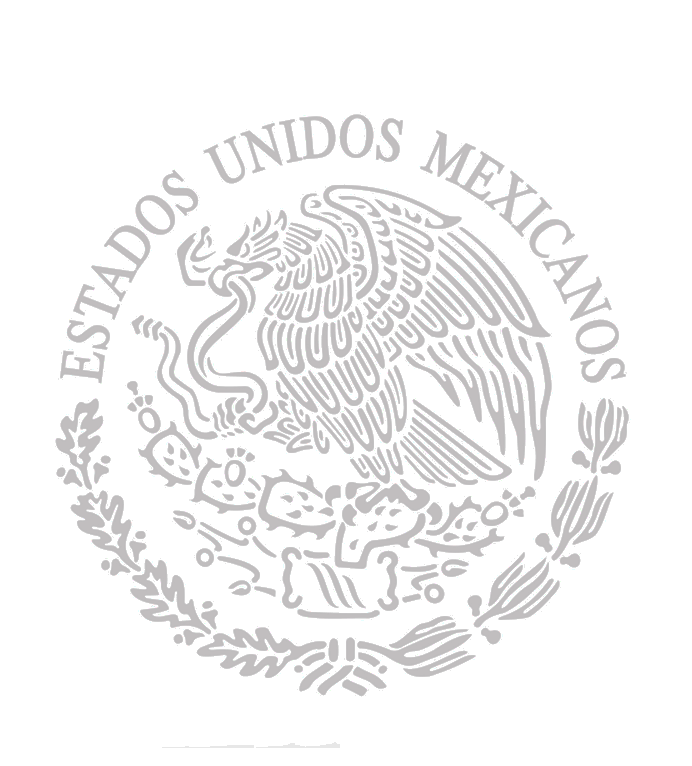 Es el régimen jurídico aplicable al personal administrativo. La organización estatal requiere de personas físicas que asuman la calidad de funcionarios o empleados públicos que aportan su activada intelectual y física para entender los propósitos estatales mediante determinadas prestaciónes
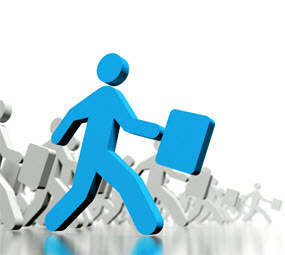 “2013, Año de la Lealtad Institucional y Centenario del Ejército Mexicano”
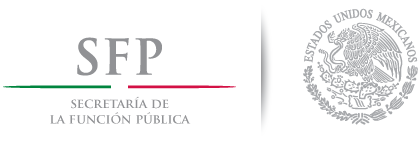 Ciclo Administrativo
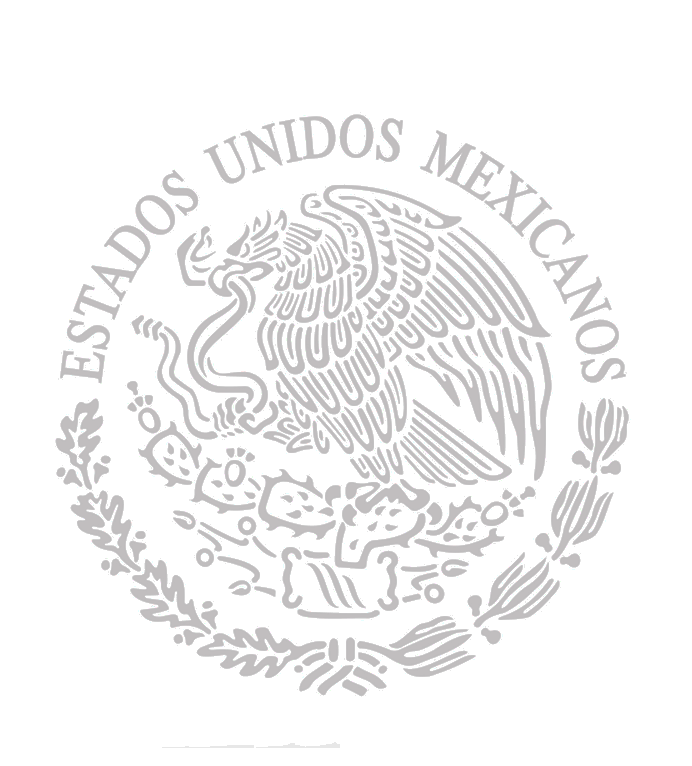 “2013, Año de la Lealtad Institucional y Centenario del Ejército Mexicano”
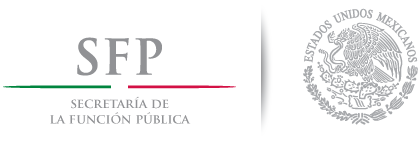 Responsabilidad
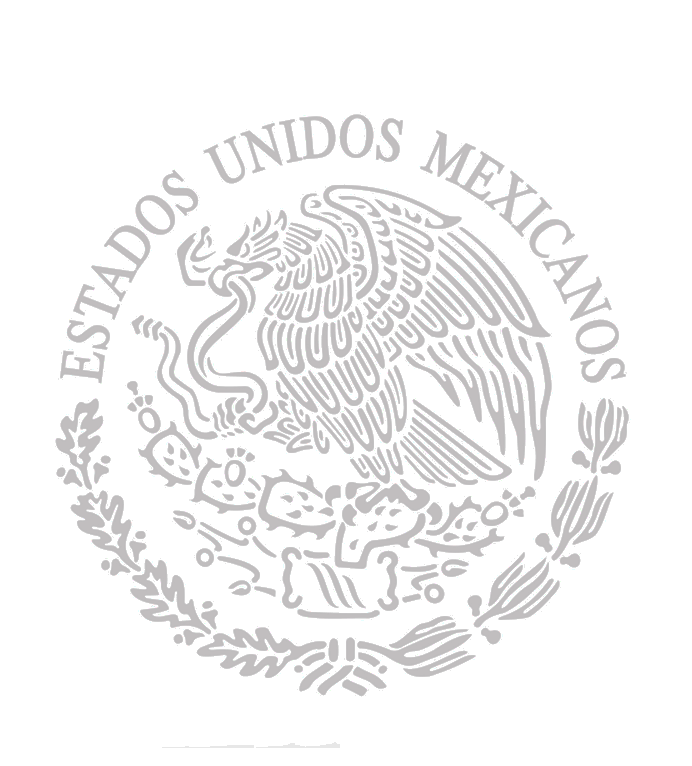 “Es un principio general de derecho que todo aquel que cause un daño a otro debe resarcirlo”

La responsabilidad administrativa de los servidores públicos surge como consecuencia del actuar ilícito de un funcionario, diferenciando esa responsabilidad de las penales y civiles a que también está sujeto.
“2013, Año de la Lealtad Institucional y Centenario del Ejército Mexicano”
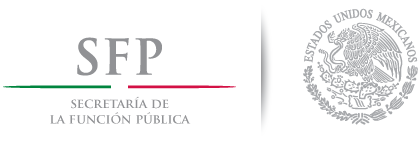 Régimen Constitucional
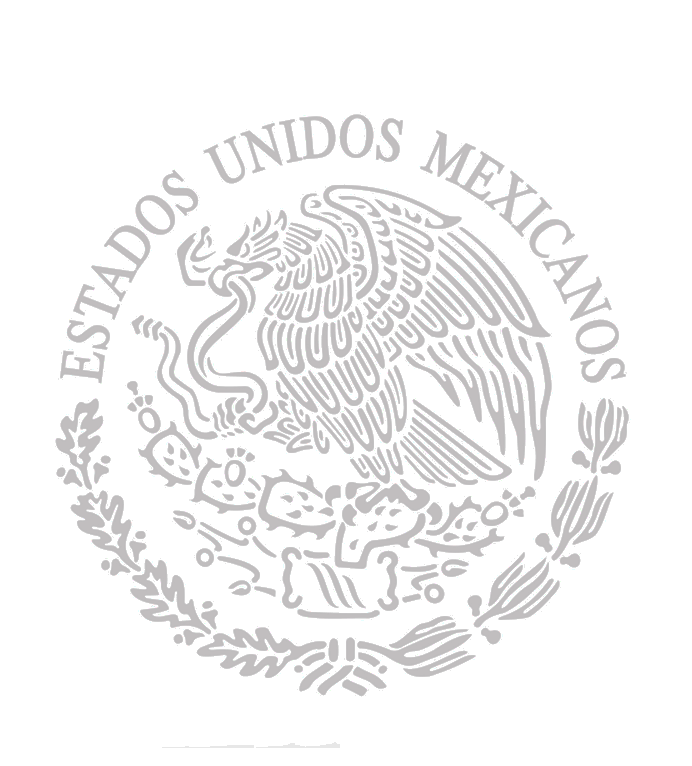 La Constitución Política de los Estados Unidos Mexicanos al respecto establece: 

Artículo 108. Para los efectos de las responsabilidades a que alude este Título se reputarán como servidores públicos a los representantes de elección popular, a los miembros del Poder Judicial Federal y del Poder Judicial del Distrito Federal, los funcionarios y empleados y, en general, a toda persona que desempeñe un empleo, cargo o comisión de cualquier naturaleza en el Congreso de la Unión, en la Asamblea Legislativa del Distrito Federal o en la Administración Pública Federal o en el Distrito Federal, así como a los servidores públicos de los organismos a los que esta Constitución otorgue autonomía, quienes serán responsables por los actos u omisiones en que incurran en el desempeño de sus respectivas funciones…
“2013, Año de la Lealtad Institucional y Centenario del Ejército Mexicano”
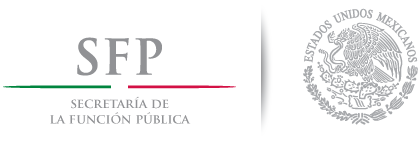 ARTÍCULO 109. El Congreso de la Unión y las Legislaturas de los Estados, dentro de los ámbitos de sus respectivas competencias, expedirán las leyes de responsabilidades de los servidores públicos y las demás normas conducentes a sancionar a quienes, teniendo este carácter,.
       ….
     Los procedimientos para la aplicación de las sanciones mencionadas se desarrollarán autónomamente. No podrán imponerse dos veces por una sola conducta sanciones de la misma naturaleza.

CIVIL
ADMINISTRATIVA
PENAL
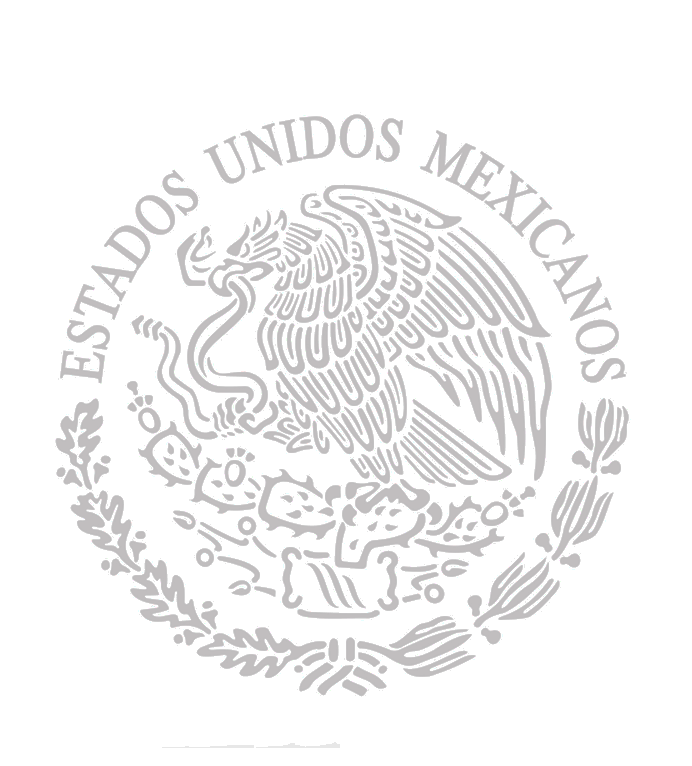 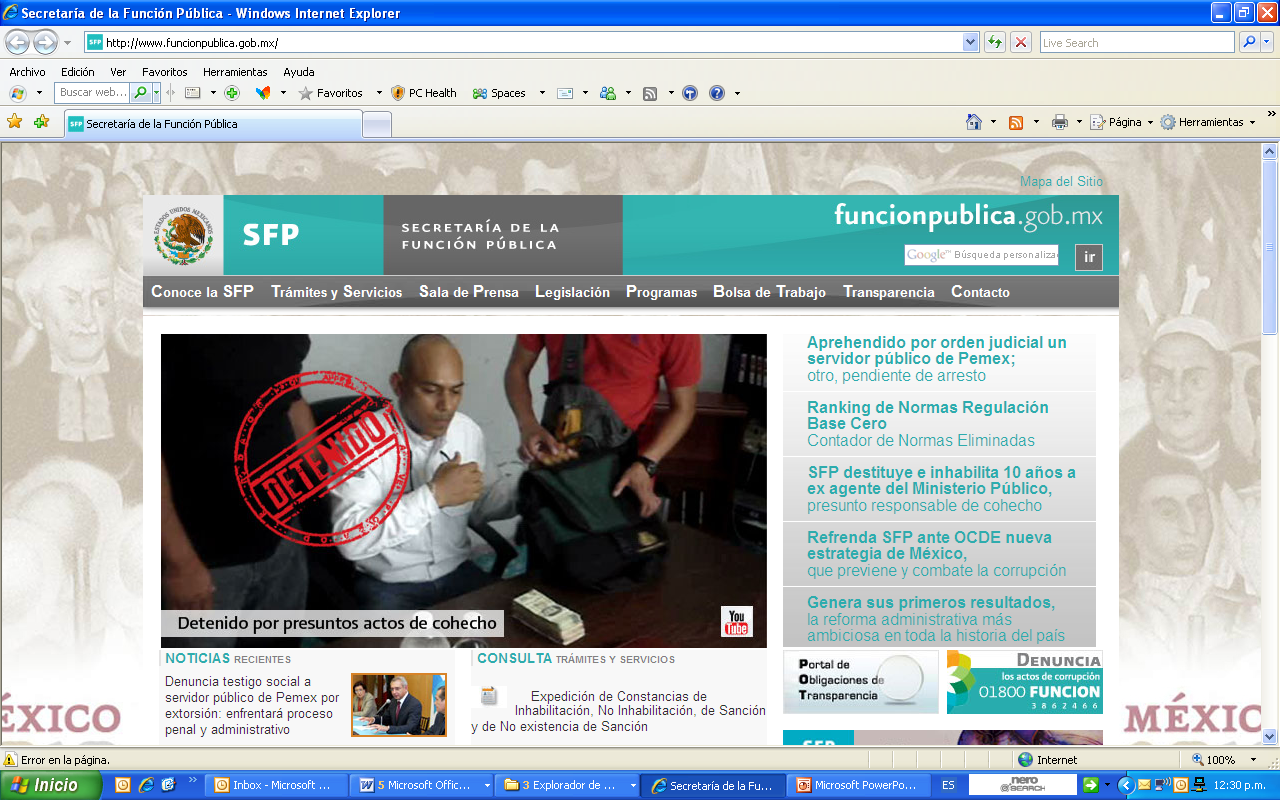 “2013, Año de la Lealtad Institucional y Centenario del Ejército Mexicano”
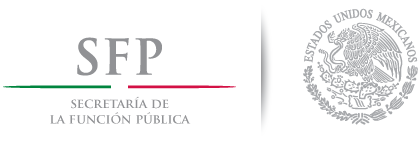 Artículo 113. Las leyes sobre responsabilidades administrativas de los servidores públicos, determinarán sus obligaciones a fin de salvaguardar la legalidad, honradez, lealtad, imparcialidad y eficiencia en el desempeño de sus funciones, empleos, cargos y comisiones; las sanciones aplicables por los actos u omisiones en que incurran, así como los procedimientos y las autoridades para aplicarlas. Dichas sanciones, además de las que señalen las leyes, consistirán en suspensión, destitución e inhabilitación, así como en sanciones económicas, y deberán establecerse de acuerdo con los beneficios económicos obtenidos por el responsable y con los daños y perjuicios patrimoniales causados por sus actos u omisiones a que se refiere la fracción III del artículo 109, pero no podrán exceder de tres tantos de los beneficios obtenidos o de los daños y perjuicios causados…
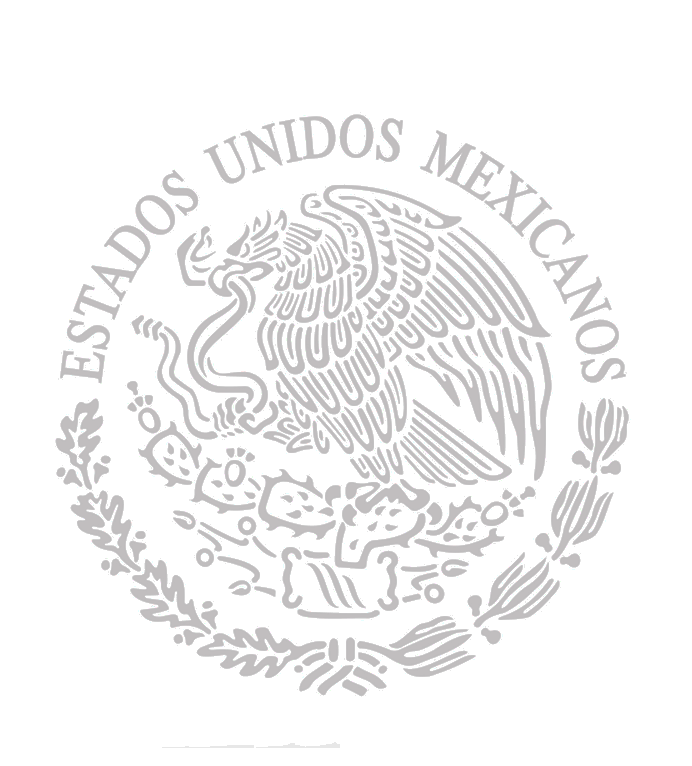 “2013, Año de la Lealtad Institucional y Centenario del Ejército Mexicano”
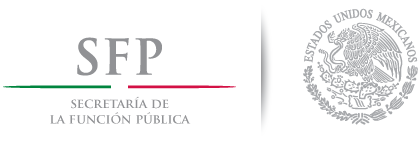 Ley Federal de Responsabilidades Administrativas de los Servidores Públicos
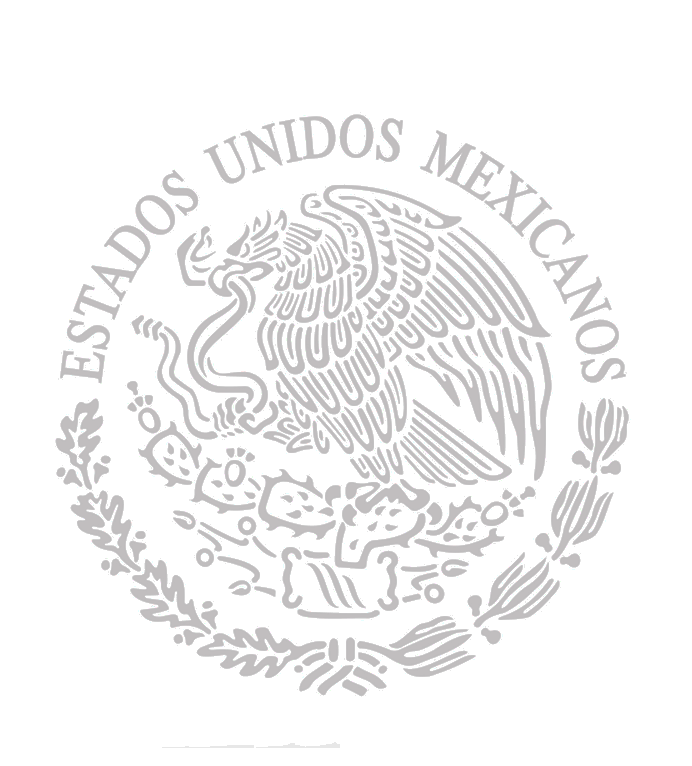 “2013, Año de la Lealtad Institucional y Centenario del Ejército Mexicano”
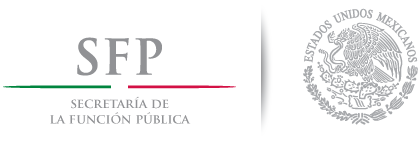 Sujetos de Responsabilidad Administrativa en el Servicio Público
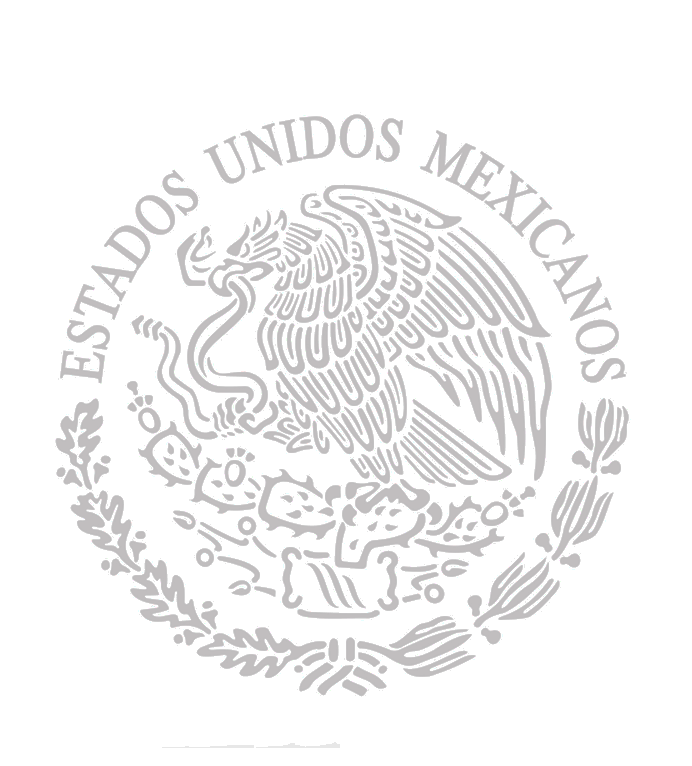 Son sujetos de la Ley Federal de Responsabilidades Administrativas de los Servidores Públicos, los mencionados en el párrafo primero del artículo 108 Constitucional, y todas aquellas personas que manejen o apliquen recursos públicos federales.
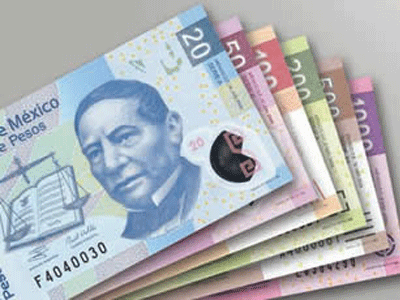 “2013, Año de la Lealtad Institucional y Centenario del Ejército Mexicano”
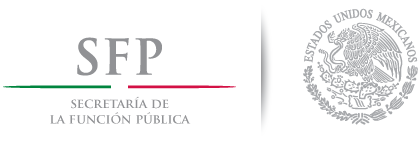 Autoridades Competentes
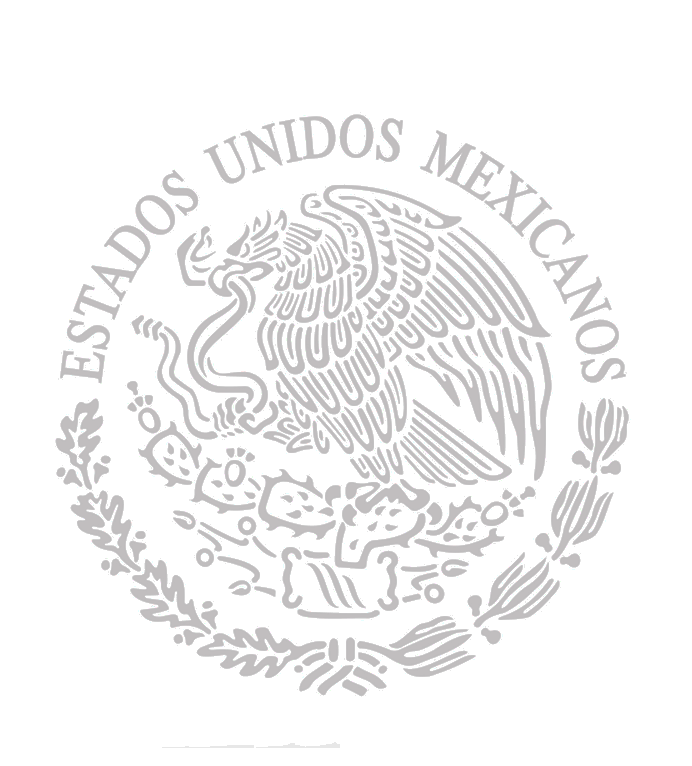 Para la investigación, tramitación, sustanciación y resolución, en su caso, de los procedimientos y recursos establecidos en la presente Ley, serán autoridades competentes los Contralores Internos y los Titulares de las Áreas de Auditoría, de Quejas y de Responsabilidades de los Órganos Internos de Control de las dependencias y entidades de la Administración Pública Federal y de la Procuraduría General de la República.
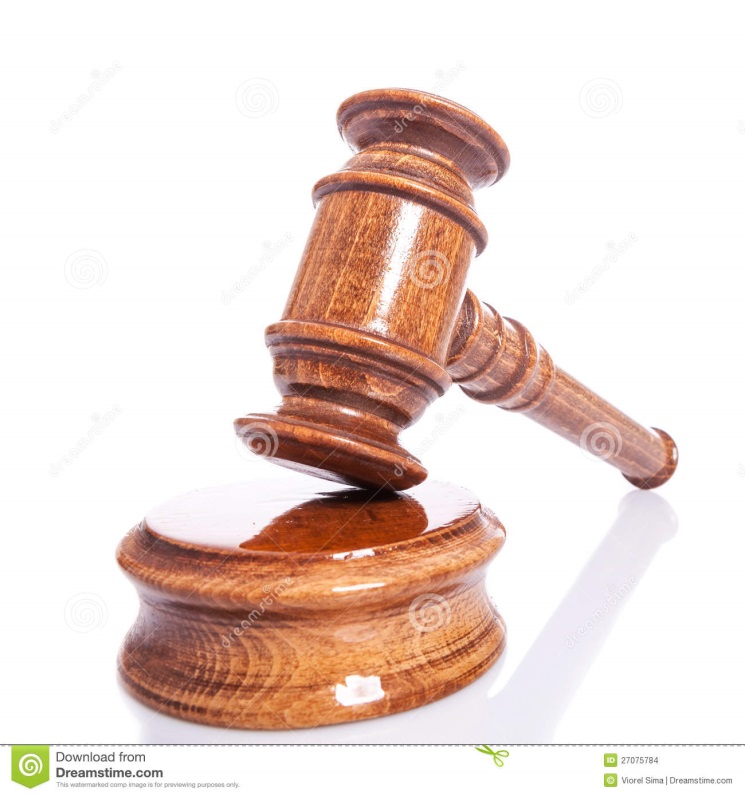 “2013, Año de la Lealtad Institucional y Centenario del Ejército Mexicano”
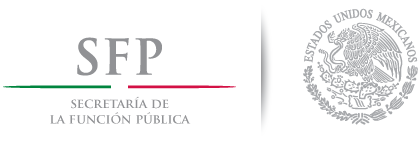 Principios que rigen la 
Función Pública
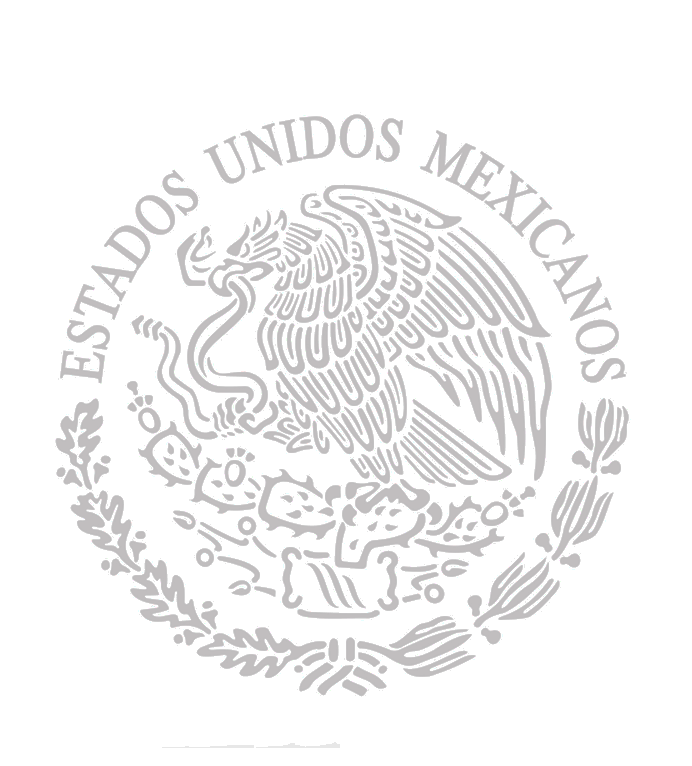 “2013, Año de la Lealtad Institucional y Centenario del Ejército Mexicano”
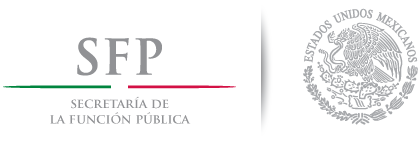 Obligaciones en el Servicio Público
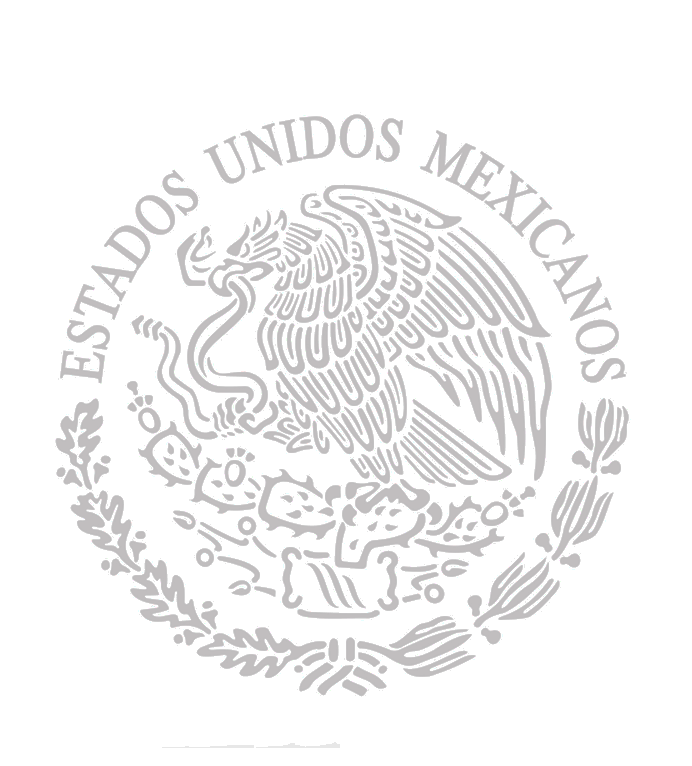 Cumplir con el servicio que le sea encomendado y abstenerse de cualquier acto u omisión que cause la suspensión o deficiencia de dicho servicio o implique abuso o ejercicio indebido de un empleo, cargo o comisión.

Formular o ejecutar los planes, programas y presupuestos correspondientes a su competencia, y cumplir las leyes y la normatividad que determinen el manejo de recursos económicos públicos.
“2013, Año de la Lealtad Institucional y Centenario del Ejército Mexicano”
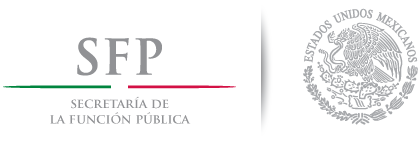 III.	Utilizar los recursos que tenga asignados y las 	facultades que le hayan sido atribuidas para 	el desempeño de su empleo, cargo o 	comisión, exclusivamente para los fines a que 	están afectos.

IV.	Rendir cuentas sobre el ejercicio de las 	funciones que tenga conferidas y coadyuvar 	en la rendición de cuentas de la gestión 	pública federal, proporcionando la 	documentación y la información que le 	sea requerida en los términos que establezcan 	las 	disposiciones legales correspondientes.
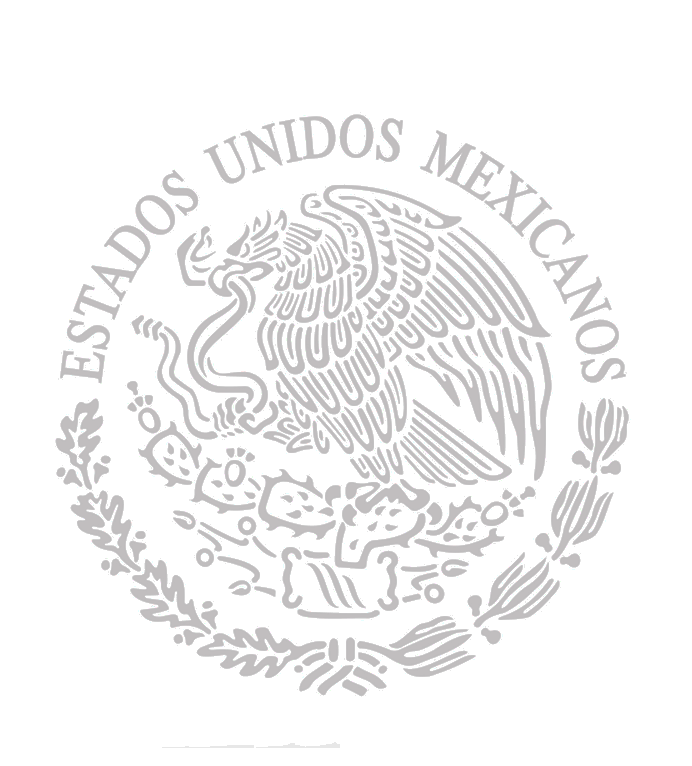 “2013, Año de la Lealtad Institucional y Centenario del Ejército Mexicano”
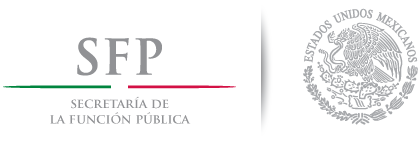 V.	Custodiar y cuidar la documentación e 	información que por razón de su empleo, 	cargo o comisión, tenga bajo su 	responsabilidad, e impedir o evitar su uso, 	sustracción, destrucción, ocultamiento o 	inutilización indebidos.

VI.	Observar buena conducta en su empleo, cargo 	o comisión, tratando con respeto, diligencia, 	imparcialidad y rectitud a las personas con 	las que tenga relación con motivo de éste.
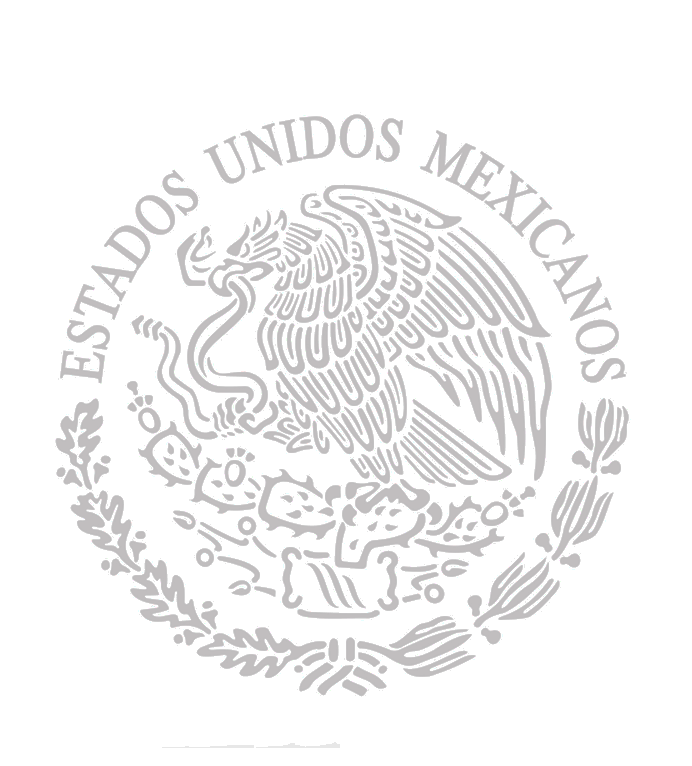 “2013, Año de la Lealtad Institucional y Centenario del Ejército Mexicano”
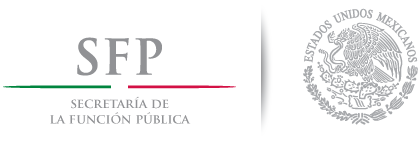 VII.	Comunicar por escrito al titular de la 	dependencia o entidad en la que preste sus 	servicios, las DUDAS FUNDADAS que le 	suscite la procedencia de las órdenes que 	reciba y que pudiesen IMPLICAR 	VIOLACIONES A LA LEY o a cualquier otra 	disposición jurídica o administrativa, a efecto 	de que el titular dicte las medidas que en 	derecho procedan, las cuales deberán ser 	notificadas al servidor público que emitió la 	orden y al interesado.
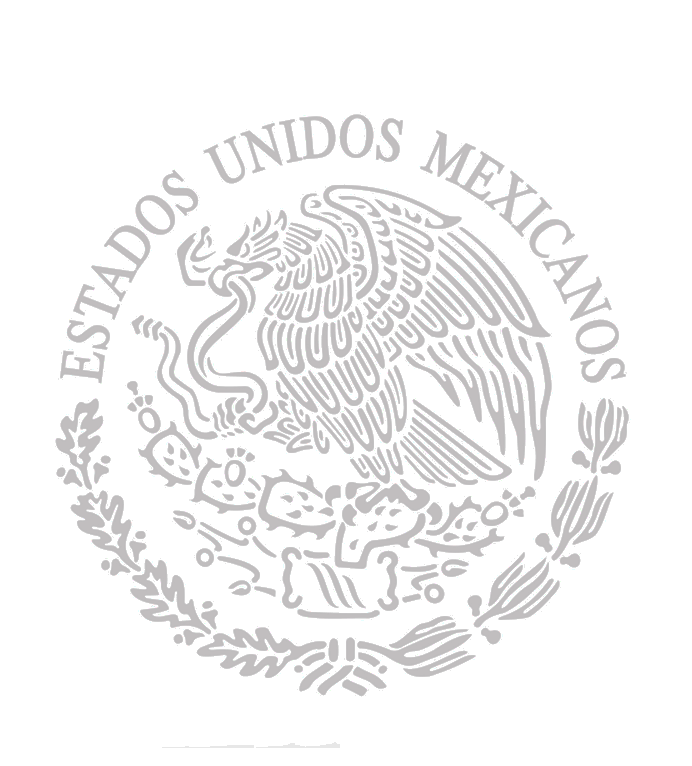 “2013, Año de la Lealtad Institucional y Centenario del Ejército Mexicano”
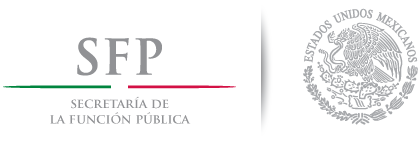 VIII.	Abstenerse de ejercer las funciones de un 	empleo, cargo o comisión, por haber 	concluido el período para el cual se le 	designó, por haber sido cesado o por 	cualquier causa legal que se lo impida.(*)

IX.	Abstenerse de disponer o autorizar que un 	subordinado no asista sin causa justificada a 	sus labores, así como de otorgar 	indebidamente licencias, permisos o 	comisiones con goce parcial o total de sueldo 	y otras percepciones.
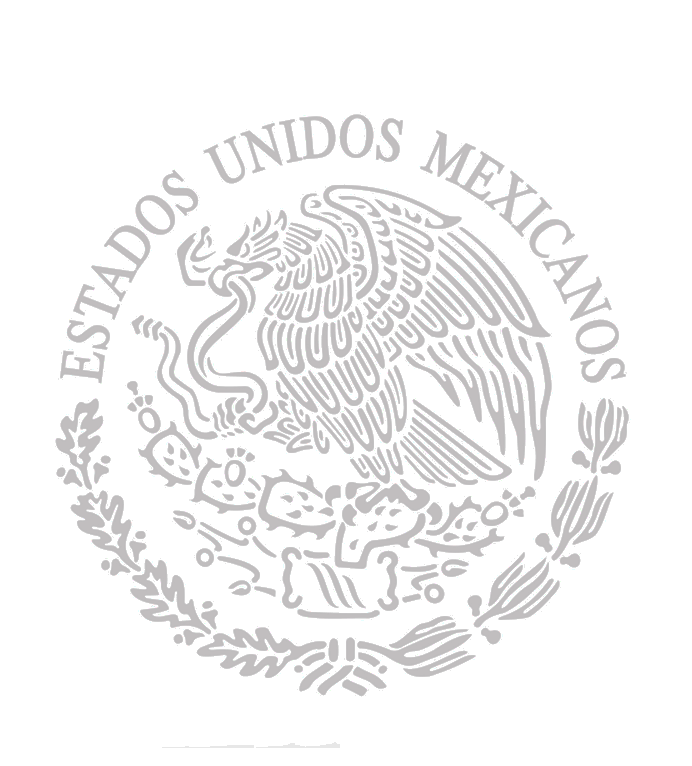 “2013, Año de la Lealtad Institucional y Centenario del Ejército Mexicano”
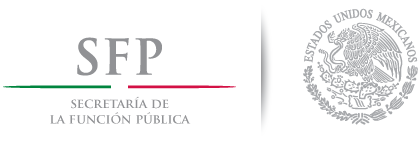 X.	Abstenerse de autorizar la selección, 	contratación, nombramiento o designación de 	quien se encuentre inhabilitado por 	resolución de autoridad competente para 	ocupar un empleo, cargo o comisión en el 	servicio público.(*)
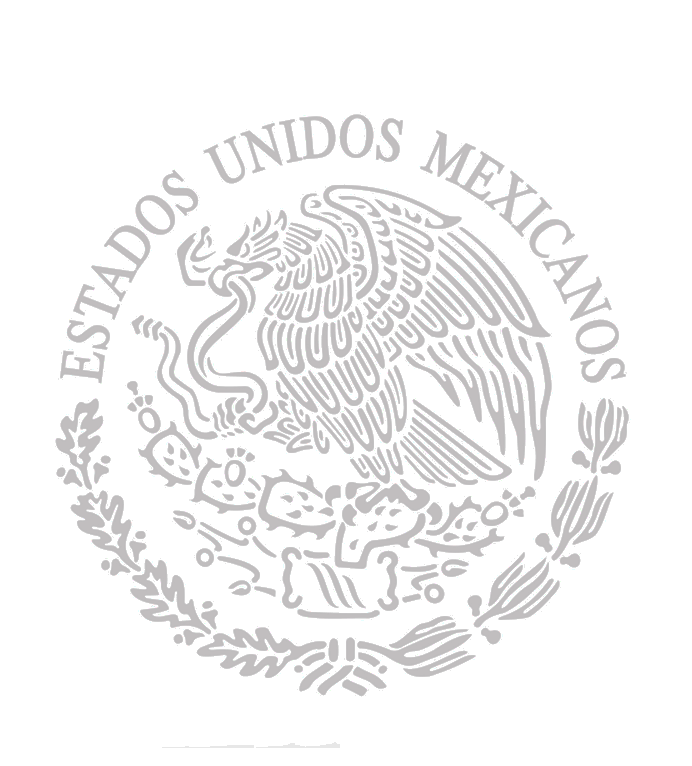 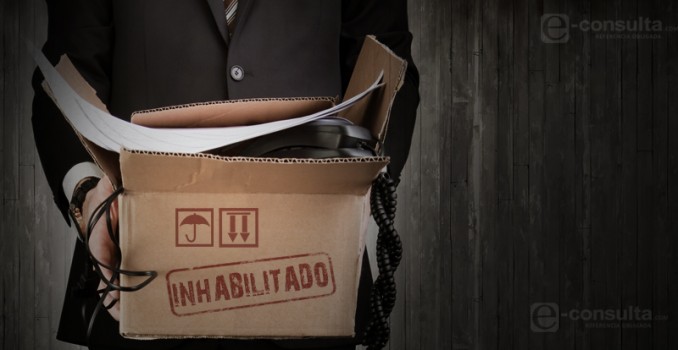 “2013, Año de la Lealtad Institucional y Centenario del Ejército Mexicano”
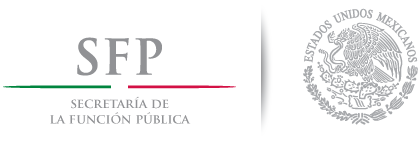 XI.	Excusarse de intervenir, por motivo de su 	encargo, en cualquier forma en la atención, 	tramitación o resolución de asuntos en los 	que tenga interés personal, familiar o de 	negocios, incluyendo aquéllos de los que 	pueda resultar algún beneficio para él, su 	cónyuge o parientes consanguíneos o por 	afinidad hasta el cuarto grado, o parientes 	civiles, o para terceros con los que tenga 	relaciones profesionales, laborales o de 	negocios, o para socios o sociedades de las 	que el servidor público o las personas antes 	referidas formen o hayan formado parte.
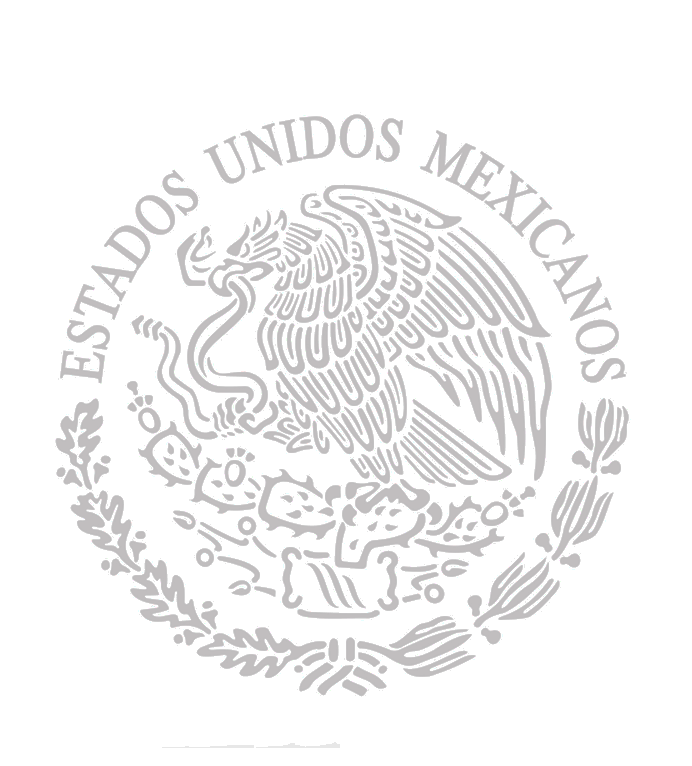 “2013, Año de la Lealtad Institucional y Centenario del Ejército Mexicano”
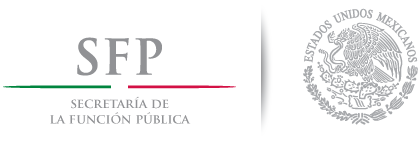 El servidor público deberá informar por escrito al jefe inmediato sobre la atención, trámite o resolución de los asuntos que sean de su conocimiento, y observar sus instrucciones por escrito sobre su atención, tramitación y resolución, cuando el servidor público no pueda abstenerse de intervenir en ellos. (*)
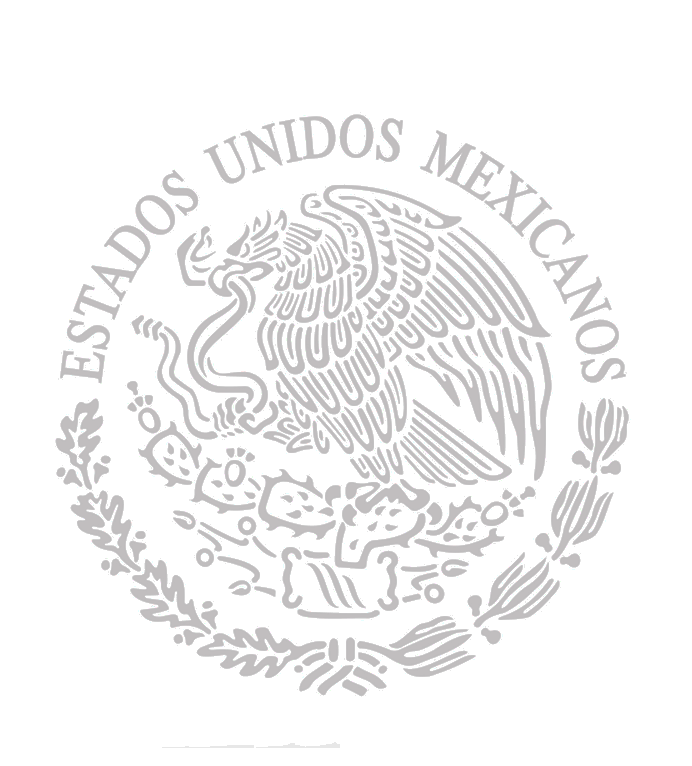 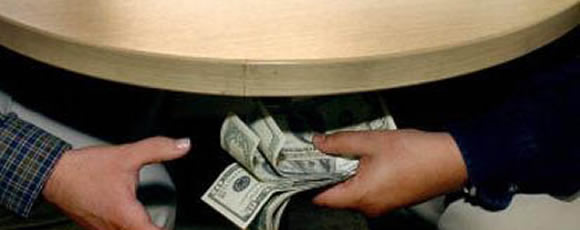 “2013, Año de la Lealtad Institucional y Centenario del Ejército Mexicano”
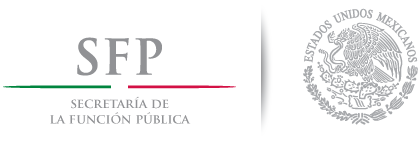 XII.	Abstenerse, durante el ejercicio de sus funciones, de 	solicitar, aceptar o recibir, por sí o por interpósita 	persona, dinero, bienes muebles o inmuebles 	mediante enajenación en precio notoriamente inferior 	al que tenga en el mercado ordinario, donaciones, 	servicios, empleos, cargos o comisiones para sí, o para 	las personas a que se refiere la fracción XI de este 	artículo, que procedan de cualquier persona física o 	moral cuyas actividades profesionales, comerciales o 	industriales se encuentren directamente vinculadas, 	reguladas o supervisadas por el servidor público de 	que se trate en el desempeño de su empleo, cargo o 	comisión y que implique intereses en conflicto. Esta 	prevención es aplicable hasta un año después de que 	se haya retirado del empleo, cargo o comisión.
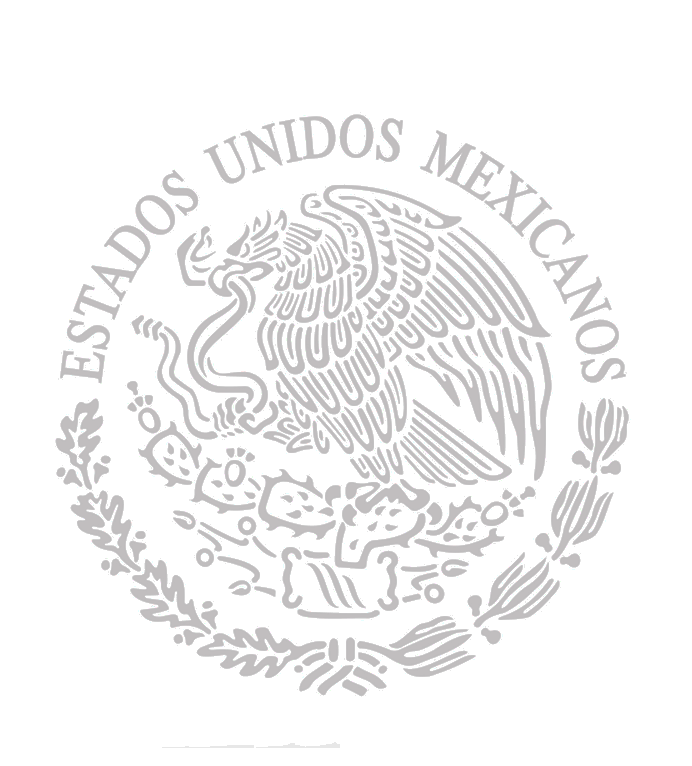 “2013, Año de la Lealtad Institucional y Centenario del Ejército Mexicano”
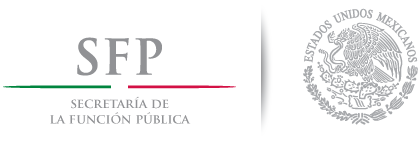 Habrá intereses en conflicto cuando los intereses personales, familiares o de negocios del servidor público puedan afectar el desempeño imparcial de su empleo, cargo o comisión.
 
Una vez concluido el empleo, cargo o comisión, el servidor público deberá observar, para evitar incurrir en intereses en conflicto, lo dispuesto en el artículo 9 de la Ley. (*)
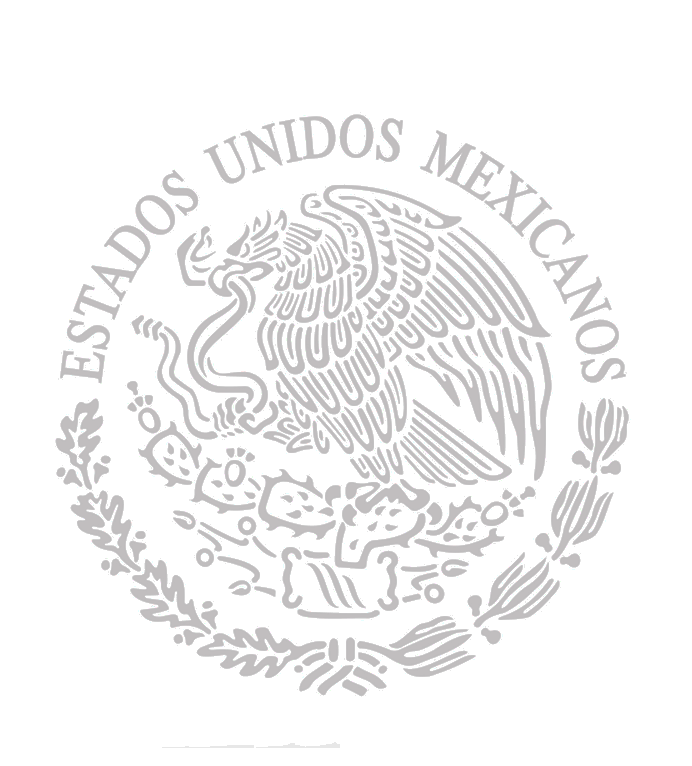 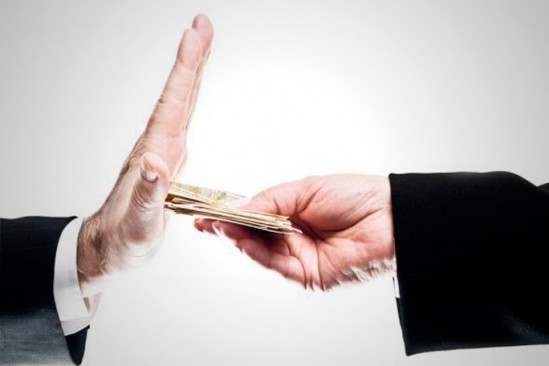 “2013, Año de la Lealtad Institucional y Centenario del Ejército Mexicano”
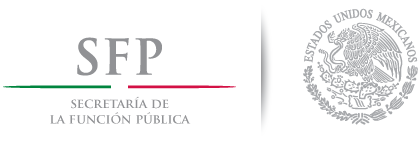 XIII.	Desempeñar su empleo, cargo o comisión sin 	obtener o pretender obtener beneficios 	adicionales a las contraprestaciones comprobables 	que el Estado le otorga por el desempeño de su 	función, sean para él o para las personas a las que se 	refiere la fracción XI. (*)

XIV.	Abstenerse de intervenir o participar 	indebidamente en la selección, nombramiento, 	designación, contratación, promoción, 	suspensión, remoción, cese, rescisión del contrato o 	sanción de cualquier servidor público, cuando 	tenga interés personal, familiar o de negocios en el 	caso, o pueda derivar alguna 	ventaja o beneficio para 	él o para  las personas a las que se refiere la fracción 	XI. (*)
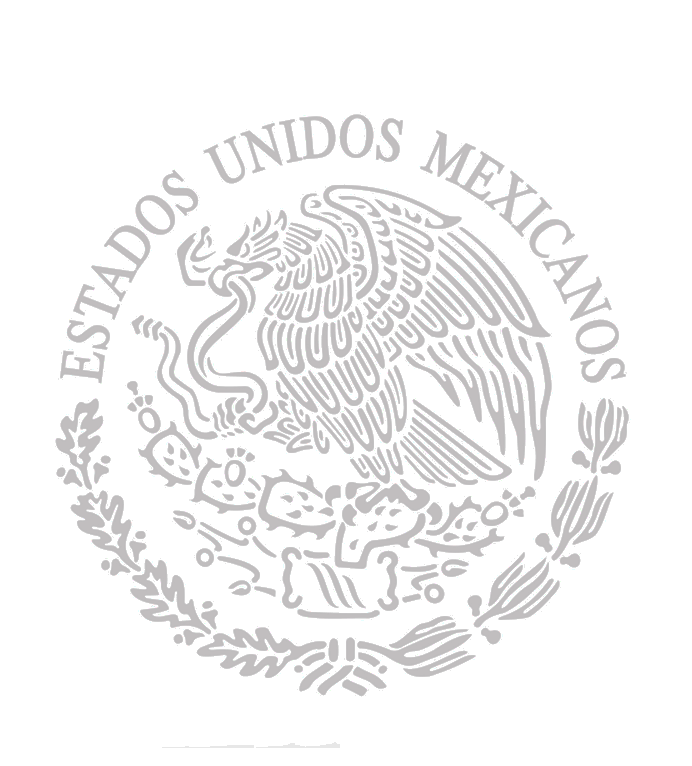 “2013, Año de la Lealtad Institucional y Centenario del Ejército Mexicano”
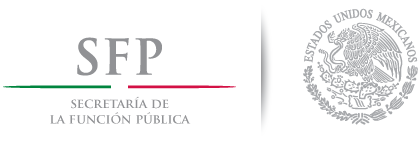 XV.	Presentar con oportunidad y veracidad las 	declaraciones de situación patrimonial, en los 	términos establecidos por la Ley.
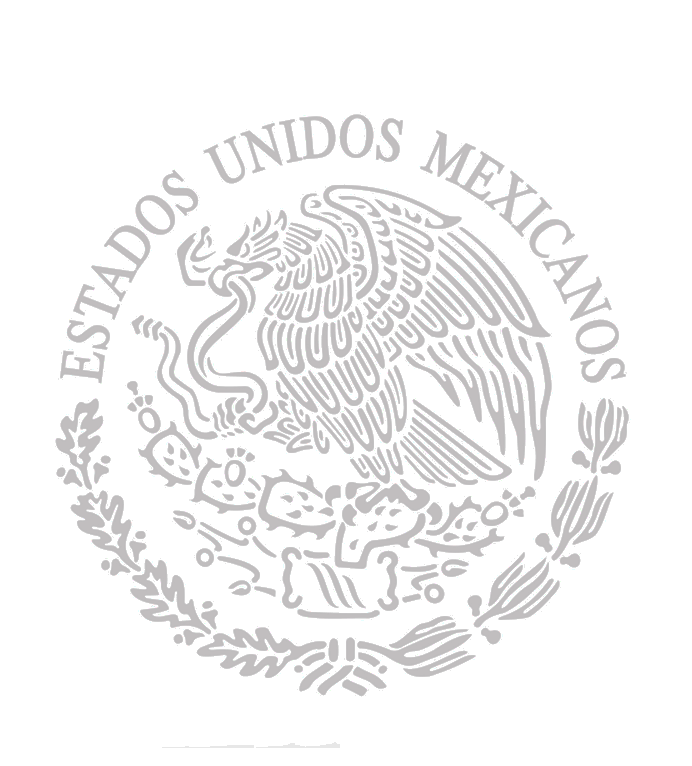 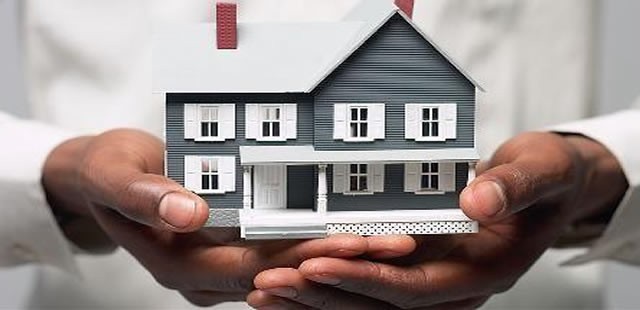 “2013, Año de la Lealtad Institucional y Centenario del Ejército Mexicano”
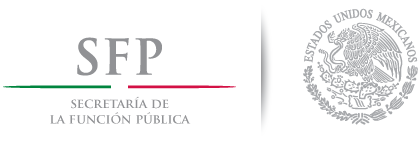 XVI.	Atender con diligencia las instrucciones, requerimientos o resoluciones que reciba de la Secretaría de la Función Pública, del Contralor Interno o de los Titulares de las Áreas de Auditoría, de Quejas y de Responsabilidades, conforme a la competencia de éstos. (*)
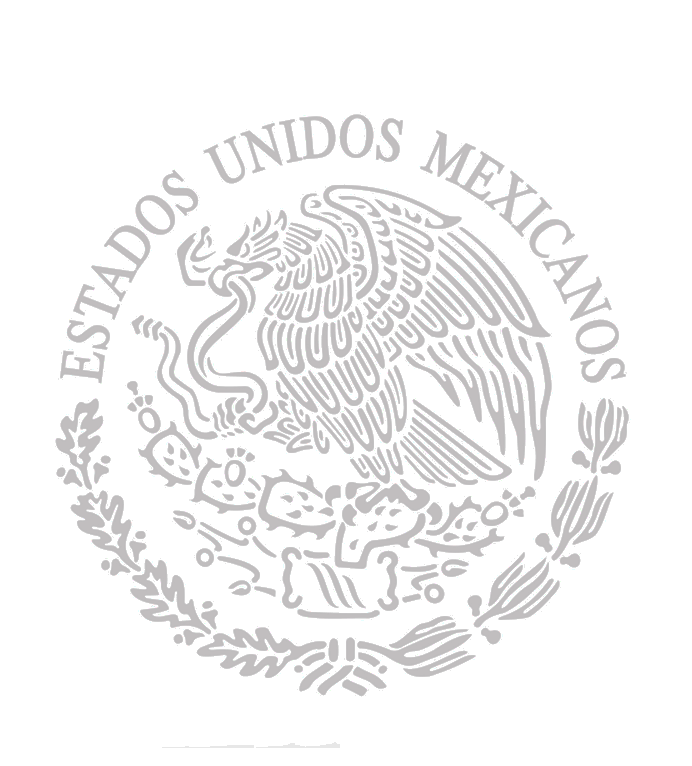 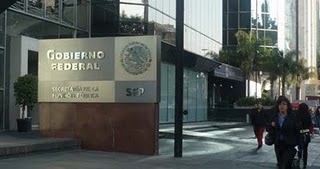 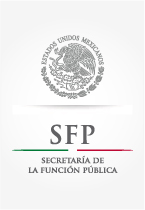 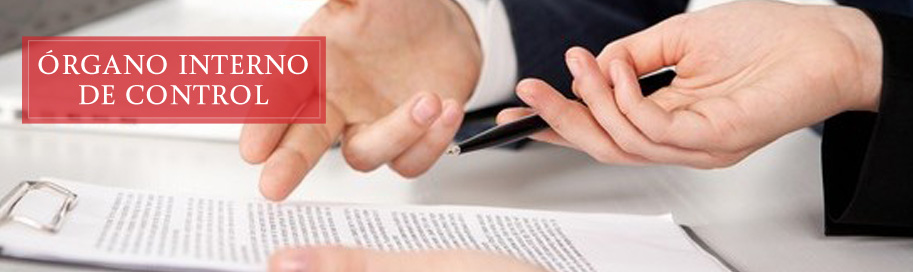 “2013, Año de la Lealtad Institucional y Centenario del Ejército Mexicano”
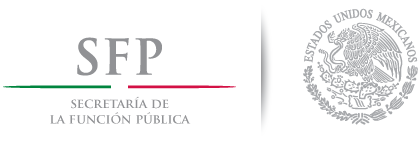 XVII.	Supervisar que los servidores públicos sujetos a su 	dirección, cumplan con las disposiciones de este 	artículo.

XVIII.	Denunciar por escrito ante la Secretaría o la 	Contraloría Interna, los actos u omisiones que en 	ejercicio de sus funciones llegare a advertir respecto 	de cualquier servidor público que pueda constituir 	responsabilidad administrativa en los términos de la 	Ley y demás disposiciones aplicables.
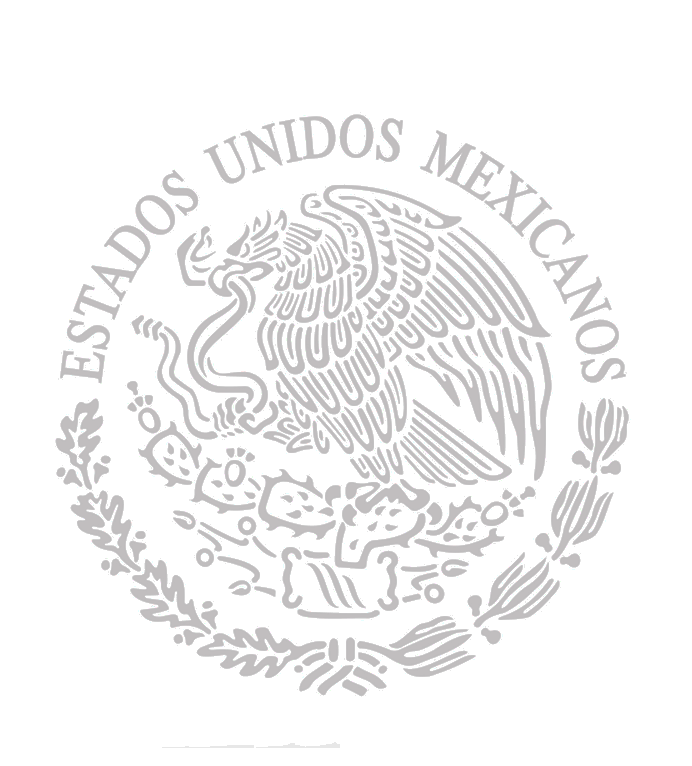 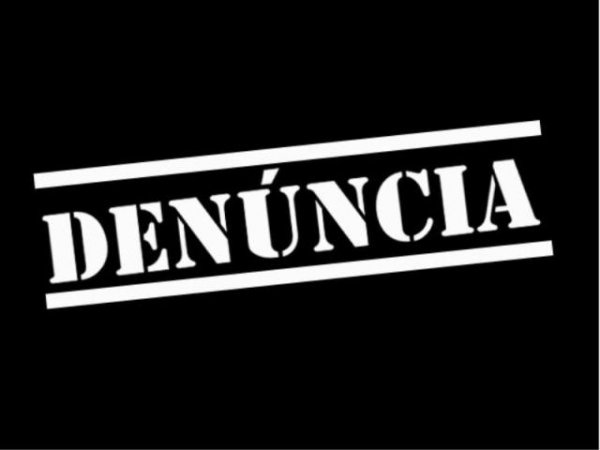 “2013, Año de la Lealtad Institucional y Centenario del Ejército Mexicano”
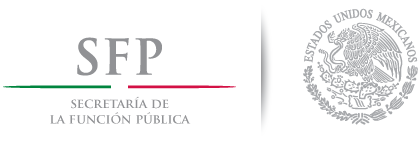 XIX. Proporcionar en forma oportuna y veraz toda la información y datos solicitados a: (*)

Instancias de Derechos Humanos.
Federal o Local.
Cámara de Senadores.
Comisión Permanente.
Instituto Nacional Electoral.
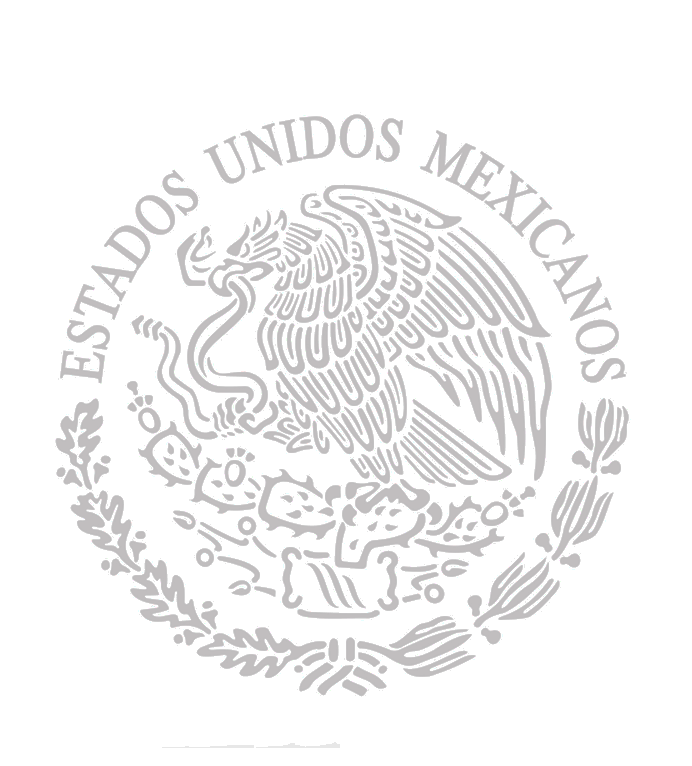 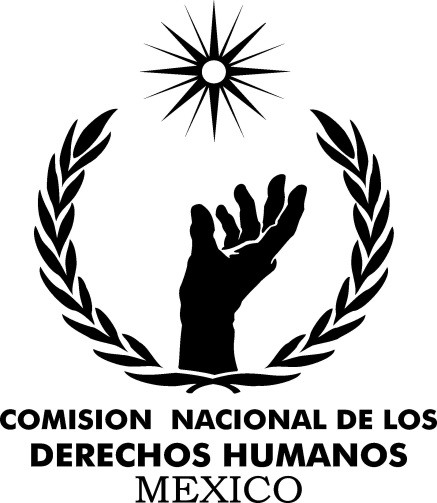 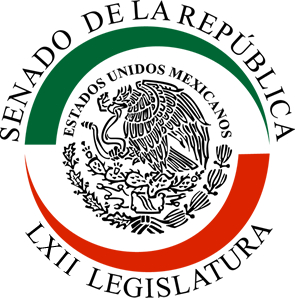 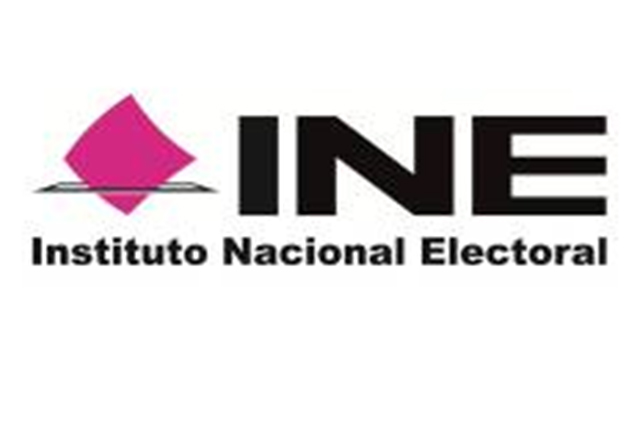 “2013, Año de la Lealtad Institucional y Centenario del Ejército Mexicano”
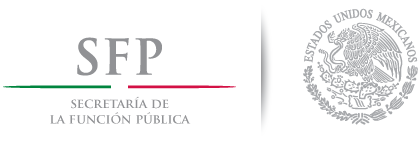 XX.	Abstenerse, en ejercicio de sus funciones o con motivo 	de ellas, de celebrar o autorizar la celebración de 	pedidos o contratos relacionados con adquisiciones, 	arrendamientos y enajenación de todo tipo de bienes, 	prestación de servicios de cualquier naturaleza y la 	contratación de obra pública o de servicios 	relacionados con ésta, con quien desempeñe un 	empleo, cargo o comisión en el servicio público, o bien 	con las sociedades de las que dichas personas formen 	parte. Por ningún motivo podrá celebrarse pedido o 	contrato alguno con quien se encuentre inhabilitado 	para desempeñar un empleo, cargo o comisión en el 	servicio público.
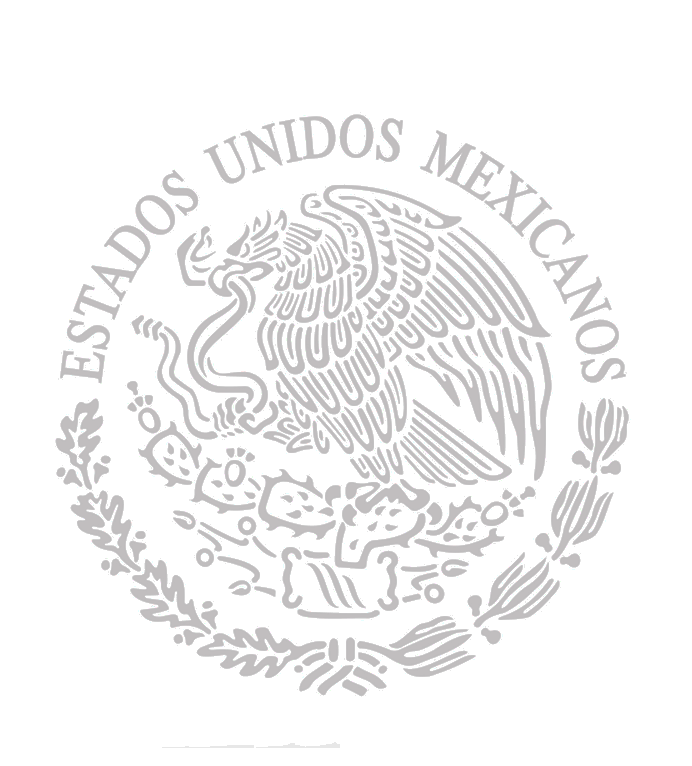 “2013, Año de la Lealtad Institucional y Centenario del Ejército Mexicano”
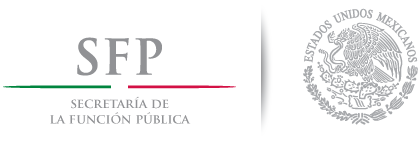 XXI.	Abstenerse de inhibir por sí o por interpósita persona, 	utilizando cualquier medio, a los posibles quejosos 	con el fin de evitar la formulación o presentación de 	denuncias o realizar, con motivo de ello, cualquier 	acto u omisión que redunde en perjuicio de los 	intereses de quienes las formulen o presenten.

XXII.	Abstenerse de aprovechar la posición que su empleo, 	cargo o comisión le confiere para inducir a que otro 	servidor público efectúe, retrase u omita realizar 	algún acto de su competencia, que le reporte cualquier 	beneficio, provecho o ventaja para sí o para alguna de 	las personas a que se refiere la fracción XI. (*)
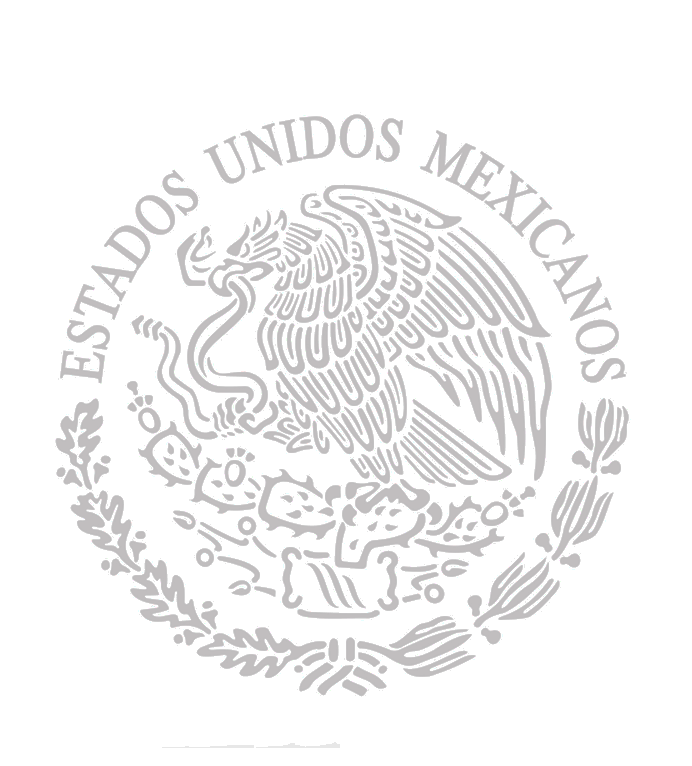 “2013, Año de la Lealtad Institucional y Centenario del Ejército Mexicano”
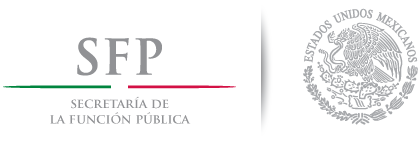 XXIII.	Abstenerse de adquirir para sí o para las personas a que se 	refiere la fracción XI, bienes inmuebles que pudieren 	incrementar su valor o, en general, que mejoren sus 	condiciones, como resultado de la realización de obras o 	inversiones públicas o privadas, que haya autorizado o 	tenido conocimiento con motivo de su empleo, cargo o 	comisión. Esta restricción será aplicable hasta un año 	después de que el servidor público se haya retirado del 	empleo, cargo o comisión. (*)
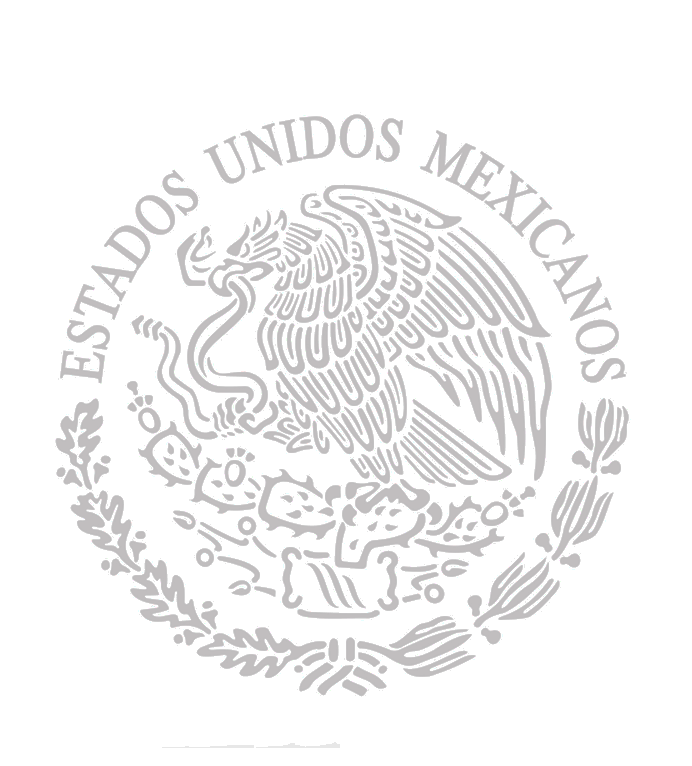 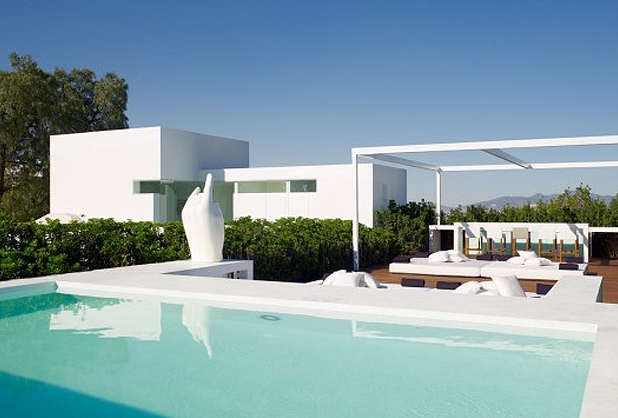 “2013, Año de la Lealtad Institucional y Centenario del Ejército Mexicano”
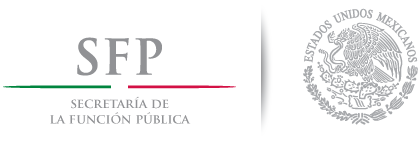 Sanciones
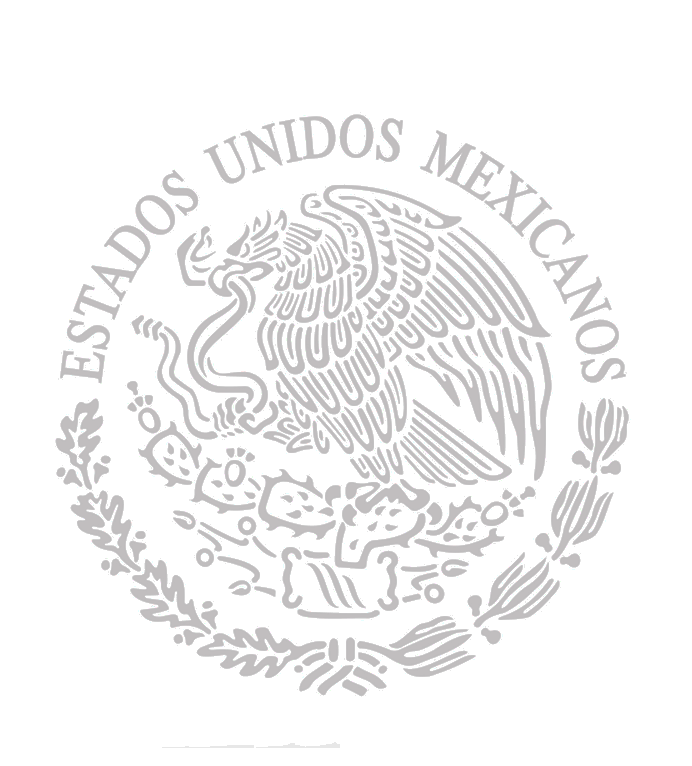 Las sanciones administrativas previstas para este tipo de infracciones son la suspensión o la destitución del puesto, la inhabilitación para desempeñar un empleo, cargo o comisión en el servicio público, la amonestación pública o privada de los servidores públicos y sanciones económicas.
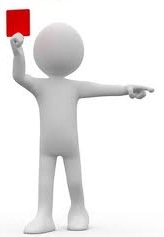 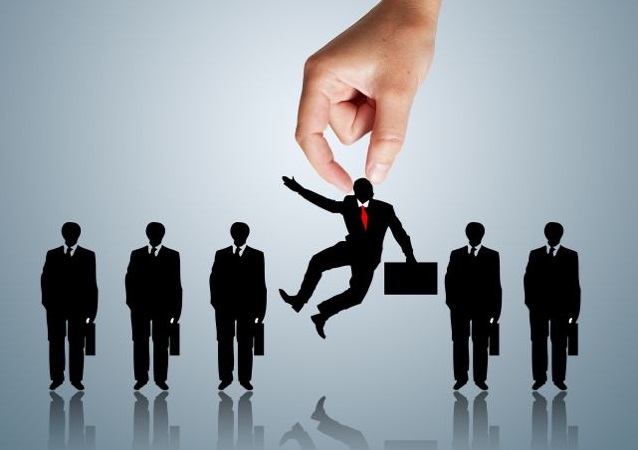 “2013, Año de la Lealtad Institucional y Centenario del Ejército Mexicano”
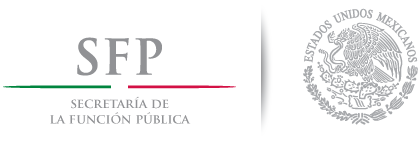 Cuando no se cause daños o perjuicios, ni exista beneficio o lucro alguno, se impondrán de tres meses a un año de inhabilitación.

Cuando la inhabilitación se imponga como consecuencia de un acto u omisión que implique beneficio o lucro, o cause daños o perjuicios, será de un año hasta diez años si el monto de aquéllos no excede de doscientas veces el salario mínimo general mensual vigente en el Distrito Federal, y de diez a veinte años si excede de dicho límite. Este último plazo de inhabilitación también será aplicable por conductas graves de los servidores públicos.

En el caso de infracciones graves se impondrá, además, la sanción de destitución.
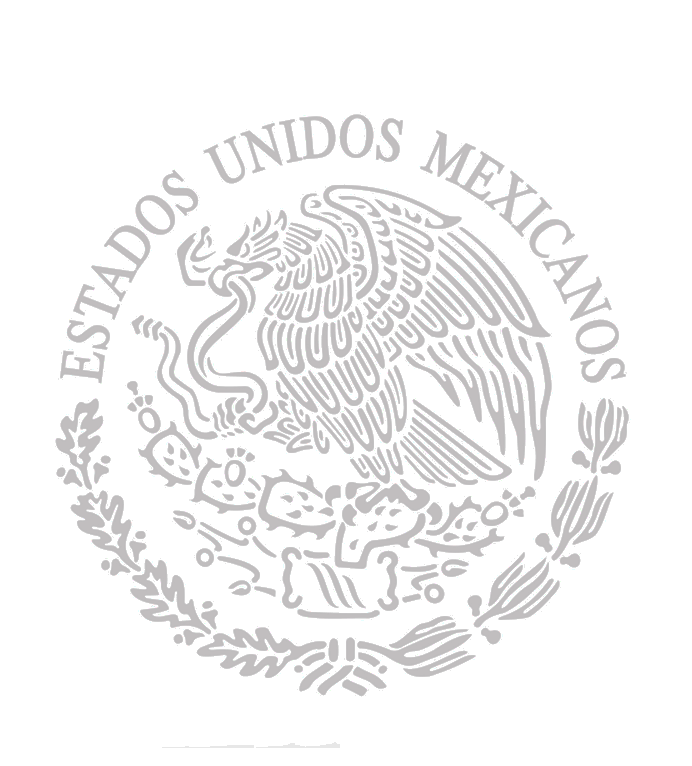 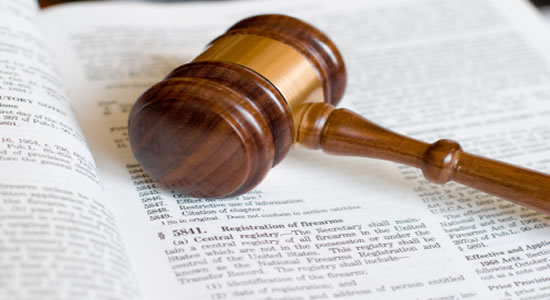 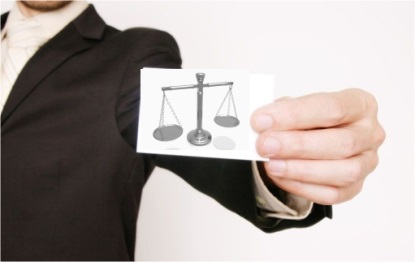 “2013, Año de la Lealtad Institucional y Centenario del Ejército Mexicano”
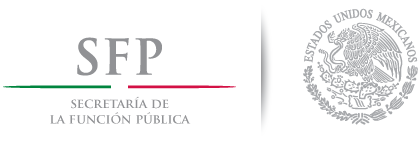 Si la Secretaría o el contralor interno tuvieran conocimiento de hechos que impliquen responsabilidad penal, deberán instar al ÁREA JURÍDICA de la dependencia o entidad respectiva a que formule las querellas a que hubiere lugar, cuando así se requiera.
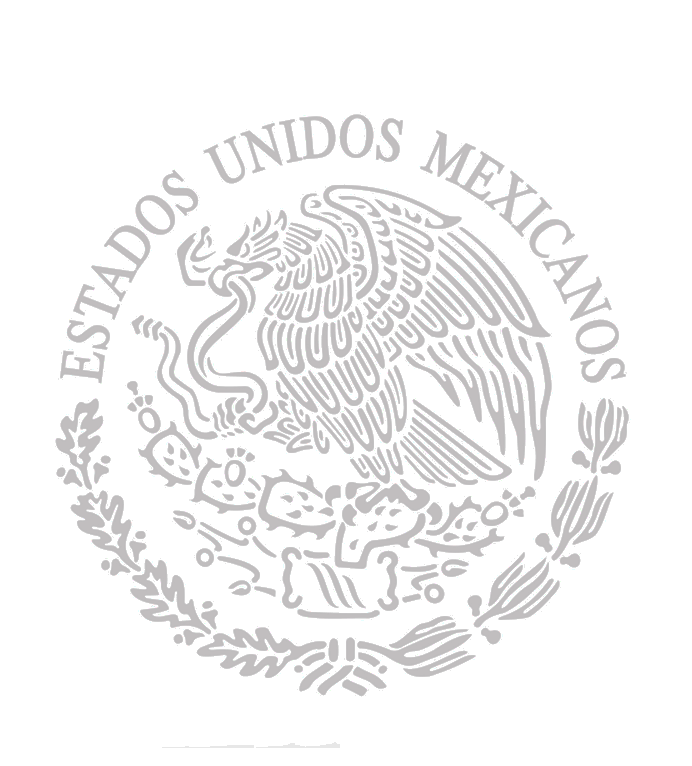 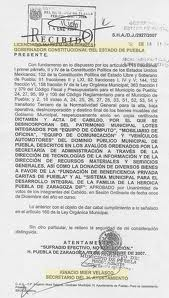 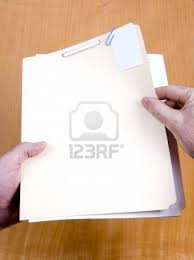 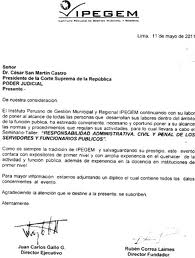 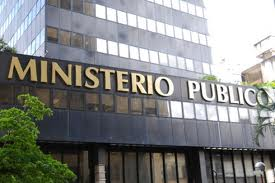 Copia 
certificada
Responsabilidades 
administrativas
Ministerio
Público Federal
Expediente
“2013, Año de la Lealtad Institucional y Centenario del Ejército Mexicano”
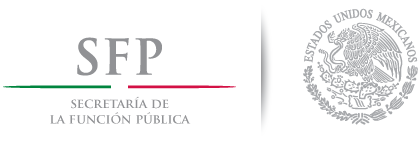 Registro Patrimonial
I.-	Declaración inicial, dentro de los sesenta días naturales siguientes a la toma de posesión con motivo del:
 
a)	Ingreso al servicio público por primera vez;
 
b)	Reingreso al servicio público después de sesenta días naturales de la conclusión de su último encargo;
 
c)	Cambio de dependencia o entidad, en cuyo caso no se presentará la de conclusión.
 
II.-	Declaración de conclusión del encargo, dentro de los sesenta días naturales siguientes a la conclusión, y
 
III.-	Declaración de modificación patrimonial, durante el mes de mayo de cada año.
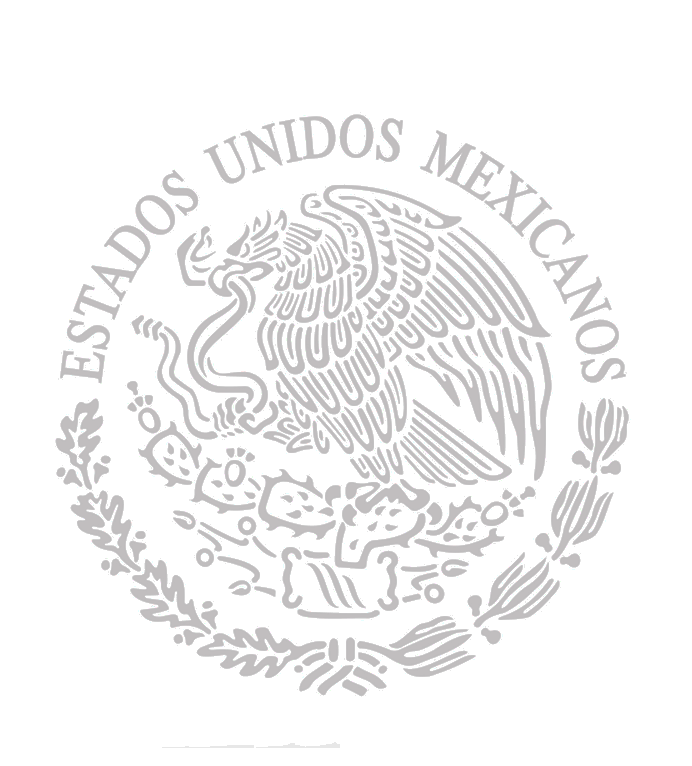 “2013, Año de la Lealtad Institucional y Centenario del Ejército Mexicano”
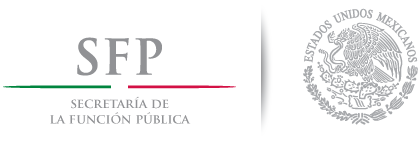 Gracias por su Atención
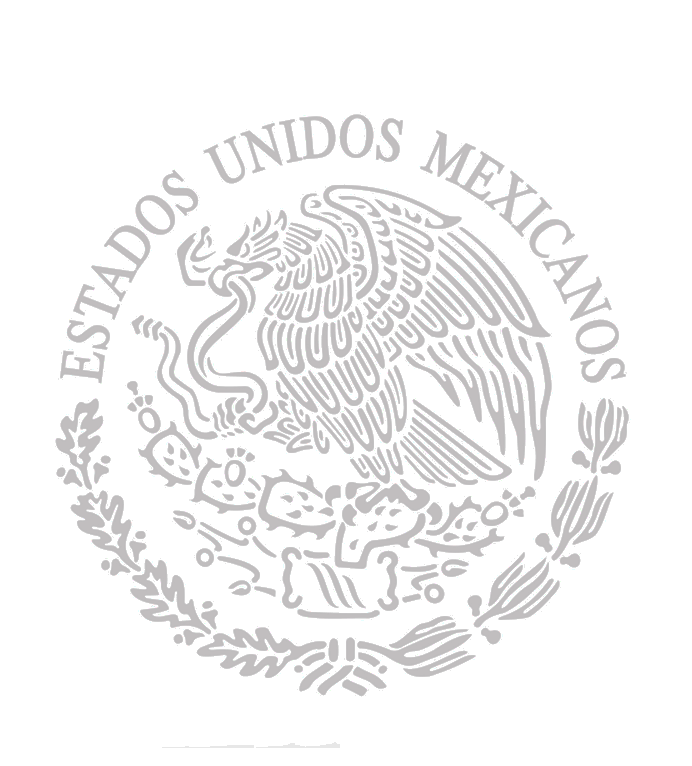 Lic. Ezequiel Ramírez Gómez
ezequiel.ramirez@imer.com.mx
quejas_oic@imer.com.mx
“2013, Año de la Lealtad Institucional y Centenario del Ejército Mexicano”